İRRİTABL BARSAK HASTALIKLARI
Dr. Zehra ASLAN AYDOĞDU
KTÜ Tıp Fakültesi
Aile Hekimliği AD
17.11.2015
Sunum Planı
Tanım

Epidemiyoloji

Patofizyoloji

Tanı

Tedavi
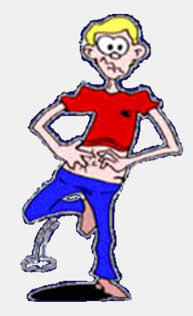 TANIM
SPASTİK KOLON
SPASTİK KOLİTİS
SPASTİK BAĞIRSAK SENDROMU
MUKUS KOLİTİS

İRRİTABL BARSAK SENDROMU
Tanım
organik bir hastalık olmaksızın,
dışkılama alışkanlıklarında değişiklik,
karında rahatsızlık ve ağrı hissinin
 
ana yakınmaları oluşturduğu bir 
sendromdur.
Etyopatogenezi tam olarak bilinmeyen,

kronik, 

tekrarlayıcı, 

mutlak tedavisi olmayan ve 

genellikle birinci basamak hekiminin daha sık gördüğü bir hastalıktır.
EPİDEMİYOLOJİ
Amerika, Avrupa ve Avustralya’da yapılan 11 çalışmanın derlemesinde  (toplam 23294 hasta) - total İBS prevalansı %4,3 - 21,8 

Avrupa’da yapılan bir çalışmada IBS prevalansı %21.6

Elazığ çevresinde %6.3 , Sivas bölgesinde %19.1 

Ege Üniversitesi 20 il, 3214 kişi , fonksiyonel barsak hastalıkları %22.4, IBS ise %2.7 

2006 Özden ve arkadaşları- 	Gis semptomları (+) %41 İBS
					Gis semptomları (-) %19 İBS
En sık görülen GI fonksiyonel düzensizliktir.

Toplumların % 15-20’ inde var.

K/E =2/1

20-50 yaşlarında sık
Bu sendrom önemlidir çünkü…
[Speaker Notes: Hastaların bir çoğu, doktor doktor, hastane hastane dolaşırlar, defalarca çeşitli tetkikler yapılır. Bu yüzden hastalığın maliyeti; hem iş gücü kaybına yol açması, hem de muayene, tetkik ve ilaç masrafları yüzünden oldukça kabarıktır. 
Amerika’da yapılan çalışmalarda İBS hastalarının yılda toplam 2,4-3, 5 milyon kez doktora gittikleri ve 1,6 -10 milyar dolar direkt, 19,2 milyar dolar indirekt maliyete neden oldukları bildirilmektedir (49-51). Bu veriler İBS’nin epidemiyolojisinin birinci basamaktaki doktorlar, iç hastalıkları uzmanları ve gastroenterologlarca iyi bilinmesi gerekliliğini açıkça ortaya koymaktadır.Bazı çalışmalarda IBS’li olgularda kolesistektomi ve histerektomi prevalansının giderek arttığı  appendektominin ise bu operasyon tiplerine nazaran daha yaygın olduğu bildirilmektedir
IBS’li hastalar; bağırsak semptomları olmayanlara göre 3 kat daha fazla iş günü kaybına yol açmaktadırlar .
 A.B.D.’de IBS için yılda 2.4 milyon kez hasta muayenesi yapılmakta ve bu esnada 2.2 milyon kez reçete yazılmaktadır .]
İBS birinci basamakta çalışan doktorların tanılarının %12’sini

Gastroenterologlara refere edilen hastaların %25-50’sini, 

Gastroenterologların koydukları tanıların %28-36’sını oluşturmaktadır.
Patofizyoloji
1. Anormal intestinal motor aktivite
[Speaker Notes: irritabl kolonda motor aktivite bozuktur, normal kişilerde yemekten 20-30 dk sonra kolon aktivitesi gözlenir, konstipasyonun baskın olduğu ibs’de motor aktivite azalırken, ishalin baskın olduğunda motilite artmıştır.]
Patofizyoloji
1. Anormal intestinal motor aktivite
2. Visseral duyu algılama bozukluğu
[Speaker Notes: ağrı, gaz ve şişkinlik hislerinin algılanmasında bozukluk vardır, normal kişiden fazla gaz volümü yoktur, postprandiyal ağrı rektosigmoiddeki basınçla ilişkilidir.]
Patofizyoloji
1. Anormal intestinal motor aktivite
2. Visseral duyu algılama bozukluğu
3. Psikolojik bozukluk
[Speaker Notes: Psikolojik stres gı semptomları tetikler veya alevlendirir, anksiyete, fobi ve somatizasyon sıktır. stres su, mıukus , elektrolit sekresyonunu hızlandırır.]
Patofizyoloji
1. Anormal intestinal motor aktivite
2. Visseral duyu algılama bozukluğu
3. Psikolojik bozukluk
4. Luminal faktörlerin rolü
[Speaker Notes: Postenfeksiyöz ıbs’de enteroendokrin hücrelerde ve t lenfositlerde artış bildirilmiştir. %10 ‘unu oluşturur. Karın ağrısı , acil dışkılama ihtiyacı, şişkinlik ve mukus dışkılama görülür. Enterokromafin hücrelerde artışın serotonin artışına neden olarak ibs’ye neden olduğu düşünülmektedir.]
Risk faktörleri
Tanı
Kronik karın ağrısı:

İbs’nin olmazsa olmaz kriteridir. Çoğunlukla değişken yoğunluk ve periyodik alevlenmeleri olan kramp tarzında bir his 

%25 hipogastrium, %20 sağ kolik bölge , %20 sol kolik bölge, %10 epigastrik bölgede

Barsak alışkanlıklarında değişiklik
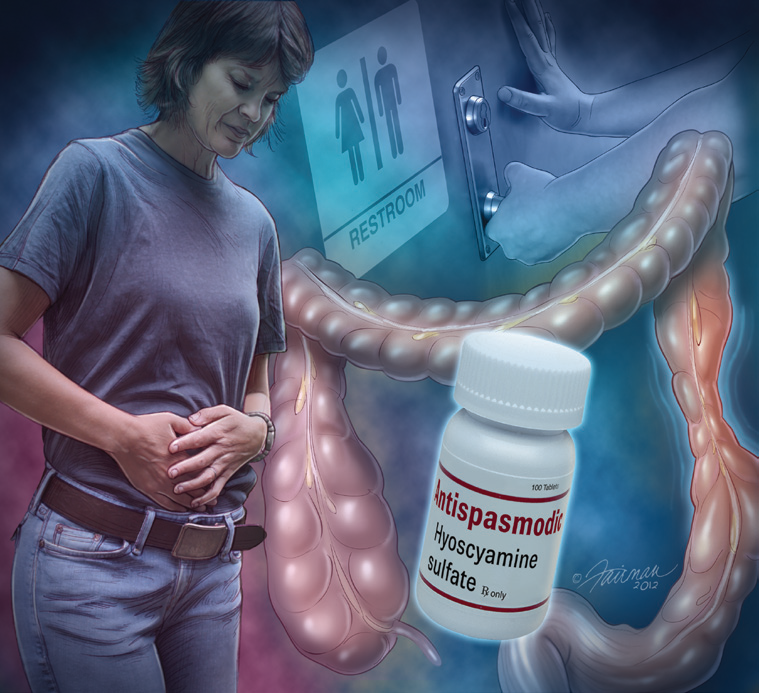 Tanı
Diğer GİS semptomları:

Gastroözefagial reflü, dispepsi, erken açlık, intermitan disfaji, geğirme, bulantı, nonkardiyak göğüs ağrısı, abdominal şişkinlik

Gastrointestinal sistem dışı semptomlar:

Letarji, baş dönmesi, sırt ağrısı, baş ağrısı, baş dönmesi, üriner semptomlar, seksüel fonksiyon bozukluğu, anksiyete , hipertansiyon, fibromiyalji
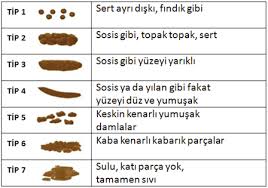 Tanı Kriterleri- Manning tanı kriterleri-1978
İlk 4 semptom dikkate alındığında olgu <2 semptom bildiriyorsa (+) prediktif değeri %12.2, ≥2 semptom % 74, 6 semptom içinde ≥2  semptomu varsa %63
Tanı kriterleri- Roma 3 Kriterleri-2006
*Semptomlar teşhisten en az 6 ay önce başlamış, son 3 ay içinde her ay en az 3 gün var olmalıdır.
2009’da Amerikan Gastroenteroloji Derneği hiçbir semptoma dayalı kriter İBS tanısı için ideal doğrulukta olamaz.
Tanı yöntemleri
Yaşla birlikte farklılık göstermekte olup her hasta için ayrı ayrı düşünülmeli
Baryumlu kolon grafisi, ibs’de kalın barsak kasılmalar
İBS ‘nin semptomlara dayalı kriterlerini taşıyan hastalarda tahlil öncesi İBH, kolorektal ca ve enfeksiyöz diyare olma olasılığı  <%1

Çölyak olma olasılığı ise genel populasyondan 10 kat fazla

İBS ne kadar güvenilir bir tanı olsa da alarm semptomlarının gözden kaçırılmamalı ve varlığında ek tetkikler yapılmalı
Tedavi- Genel Prensipler
Kronik bir durum olup, kür olanağı yok
Tedavinin amacı semptom ve hastaların endişelerini gidermek
Doktor yargılayıcı olmamalı, gerçekçi beklentiler oluşturmalı ve hastayı tedavi planına ortak etmeli
Hastanın doktora neden başvurduğunun bilinmesi tedavi için önemli ( yakın zamanda alevlenme, kanser endişesi, stres, gizli niyetler, psikiyatrik komorbidite)
İbs şiddet skorlaması
Semptomların yoğunluğunu doğru olarak belirlemek için 0 ile 100 arasındaki çizgi üzerine X koyunuz.

Ağrınızın şiddeti nasıl?
0-----------------------25-----------------------50-----------------------75----------------------100
   Yok                fazla şiddetli değil     oldukça  şiddetli                şiddetli           çok  şiddetli 
Son zamanlarda ağrınız var ise şiddetini nasıl değerlendirirsiniz?
0-----------------------25-----------------------50-----------------------75----------------------100
   Yok                 fazla şiddetli değil    oldukça  şiddetli                şiddetli           çok  şiddetli 

Son zamanlarda gerginlik hissiniz varsa nasıl değerlendirirsiniz?
0-----------------------25-----------------------50-----------------------75----------------------100
   Yok                 fazla ağır değil          oldukça ağır                         ağır                   çok ağır

Barsak alışkanlıklarınızdan memnun musunuz?
0-----------------------------33-------------------------------66--------------------------------100
Çok Memnun           oldukça memnun                    memnun değil               hiç memnun değil

IBS’nin sizdeki etkileri nasıl ya da hayatınızı ne kadar engelliyor?
0-----------------------------33-------------------------------66--------------------------------100
    Hiç                         fazla değil                                   oldukça                                tamamen
İbs şiddet skorlaması
Maksimum değer 500
75-174  : Hafif İBS
175-299 : Orta İBS
>300 : Şiddetli İBS
Tedavi Basamakları
1. Hasta eğitimi

Hastaya ibs’nin benign ve kronik bir hastalık olduğu anlatılmalı,

Tanının (kesinse) değişmeyeceği

Zaman zaman semptom ve şikayetlerde değişiklik olabileceği

Yaşam sürecinin normal olacağı anlatılmalı
Tedavi Basamakları
2. Diyet

Anamnezde özel bazı yiyeceklerle semptom ilişkisi tespit edilebilir

Süt ürünleri ve gaz yapıcı gıdaların semptomlarla ilişkisi araştırılmalı

Başka gıdaların eliminasyonunun yararı kesin değil
Tedavi Basamakları
3. Psikososyal tedaviler

Motive hastalarda davranış tedavileri 

Hipnoz, biofeedback ve psikoterapinin olumlu etkileri mevcut

Anksiyete düzeyini azaltıp, ağrı toleransını arttırır
Medikal tedavi
İlaçlar sadece yardımcı

Seçilecek ilaç hastanın major semptomuna göre değişebilir

Kronik ilaç kullanımı minimal olmalı
Antispasmotikler
Otilonıum bromide, cimetropium bromide, hyosin , alverine sitrat, mebeverine, pinaverium bromide, trimebutine

En sık kullanılan ajanlar- semptomların alevlendiği dönemde, yemeklerden
   önce günde 3 defa

Belli antispasmodikler kısa süreli rahatlama sağlasalar da uzun süreli etkileri gösterilememiş

Yapılan uluslararası çok merkezli, çift kör,randomize,plasebo kontrollü faz 4 çalışmasında antispasmotik içeren kombine tedavilerin plaseboya karşı , ağrının ve barsak problemlerinin giderilmesinde üstün olduğu bulunmuştur.
[Speaker Notes: Antispasmodikler gis düz kasını selektif olarak inhibe ederek kolonun stimülasyona bağlı motor aktivitesini azaltır ve postprandiyal karın ağrısı, gaz, şişkinlik ve acil tuvalet ihtiyacı duyan hastalarda faydalı olabilir]
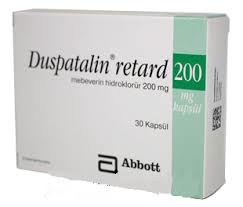 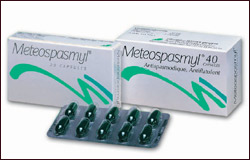 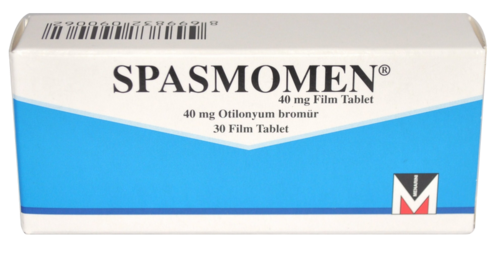 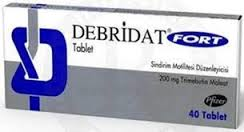 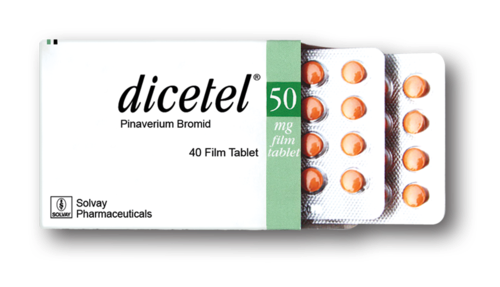 Antidepresanlar
SSRI(paroksetin, fluoksetin,sertralin) ve TSA(amitriptilin, imipramin,nortriiptilin,desipramin)

Analjezik etkileri de vardır

TSA’lar antikolinerjik özellikleri olduğundan intestinal geçiş zamanını kısaltır, diyare baskın ibs’de faydalı olabilir

Kısıtlı derecede kanıt karın ağrısında yararını göstermiş olup, depresyon için kullanılan dozundan daha düşük dozlar kullanılmalı, tedaviyi yetersiz bulmadan ve doz arttırmadan 3-4 hafta beklenmeli

Yapılan metaanalizde 789 hastada antidepresanlar plaseboya göre ağrı kontrolü ve global semptomlar üzerinde daha başarılı

Tsa’lar konstipasyonla giden ibs’de dikkatli kullanılmalı, SSRI’lar depresyon bir kofaktörse kullanılabilir

Çocuklarda antidepresan etki kanıtlanmamış
Antidiyareik ajanlar
Yapılan çalışmada loperamidin plaseboya göre diyare tedavisinde daha etkin olduğu gösterilmiş, fakat diğer ibs semptomları ve karın ağrısında faydası yok
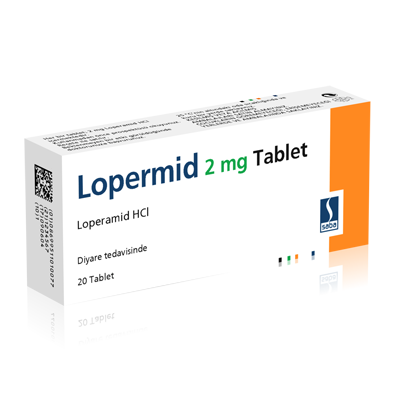 Benzodiazepinler
Duruma bağlı anksiyeteyi yatıştırmak için kısa süreli (2 hafta ) kullanılabilir
Antibiyotikler
Metronidazol , rifaximin

Bakteri üremesini engelleyerek şişkinliği azaltır, abdominal ağrı ve barsak alışkanlığı değişikliğinde rolü yok
Alternatif Tedaviler
Etkinlikleri bilinmemekte
Kaynaklar
DABAK R. Irritabl bağırsak sendromu, Turkısh family physcian
TAN M.N. YILDIRIM D.GÜLDAL D.,Aile Hekimliği Pratiğinde Sık Görülen Bir Hastalık: İrritabl Bağırsak Sendromu, Turkish Journal of Family Medicine and Primary Care
YURDAKUL İ. İrritabl barsak sendromu, İ.Ü. Cerrahpaşa Tıp Fakültesi Sürekli Tıp Eğitimi Etkinlikleri, Gastrointestinal Sistem Hastalıkları Sempozyumu
 Ünal H. Ü. İrritabl barsak sendromu, Güncel gastroenteroloji
 THAD WILKINS, MD; CHRISTA PEPITONE, MD; BIJU ALEX, MD; and ROBERT R. SCHADE, MD ; September 1, 2012 Volume 86, Number 5 American Family Physician 419 Diagnosis and Management of IBS in Adults ,Georgia Health Sciences University, Augusta, Georgia
Teşekkürler…